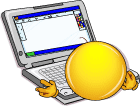 Пособие по ИЗО деятельности
 « Рисуем цветочек»
Подготовила воспитатель 
Жданова Елена Анатольевна
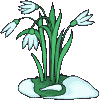 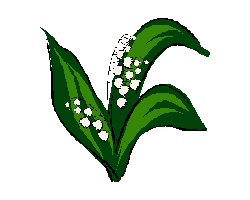 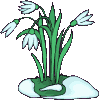 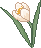 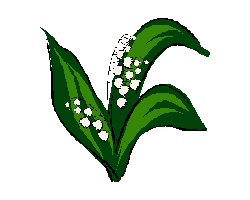 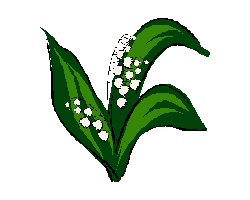 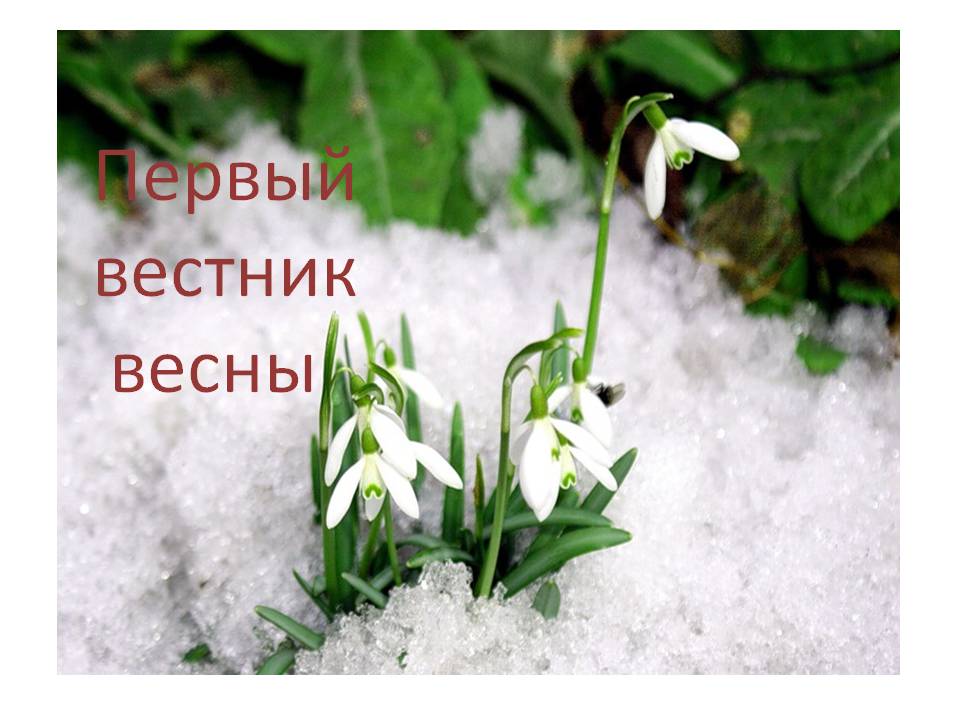 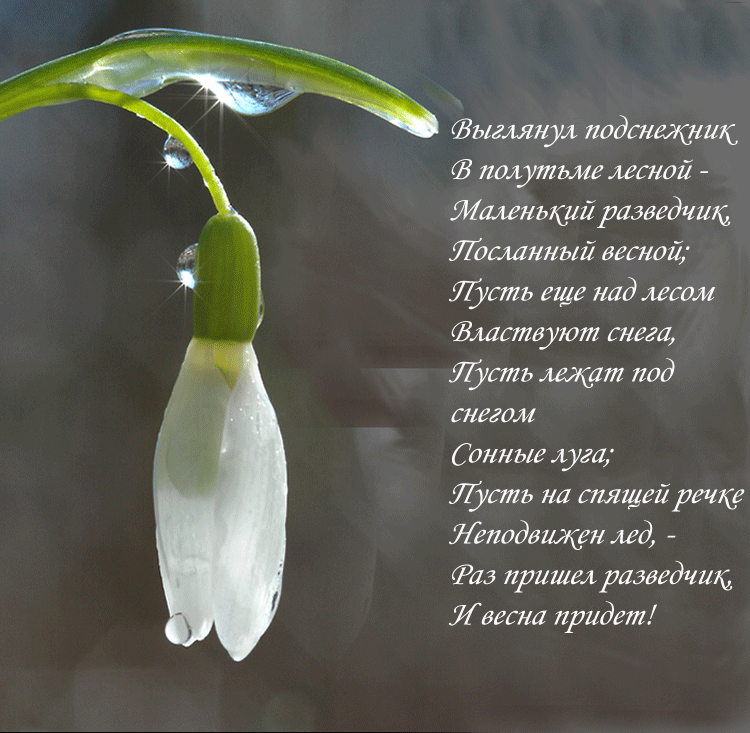 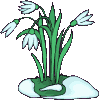 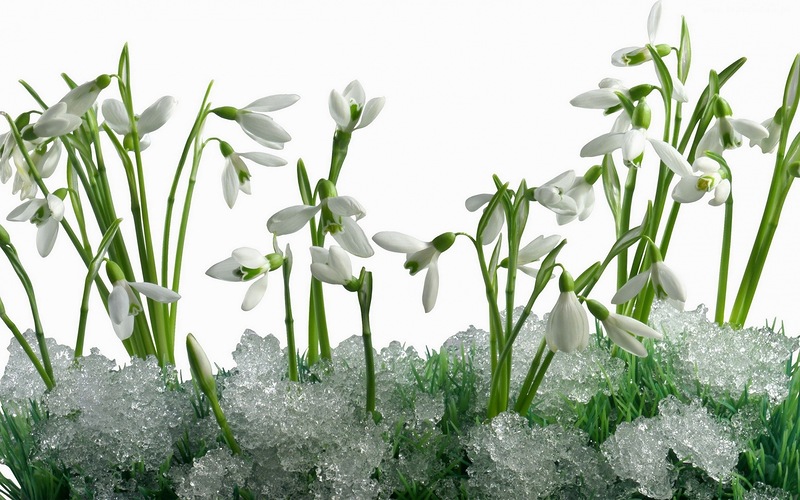 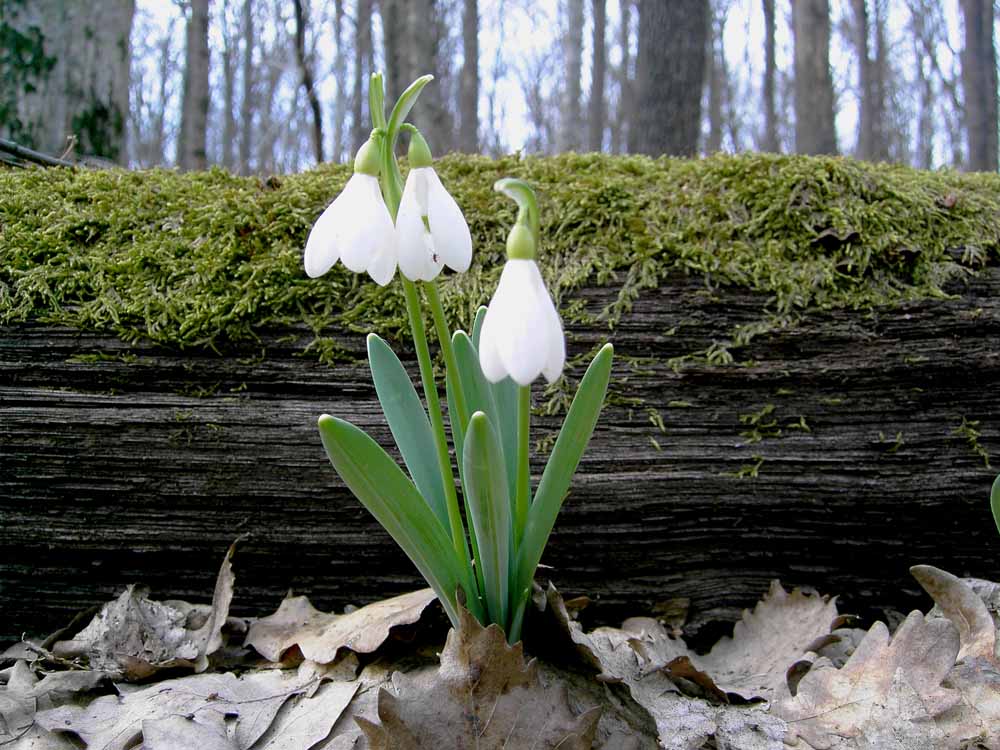 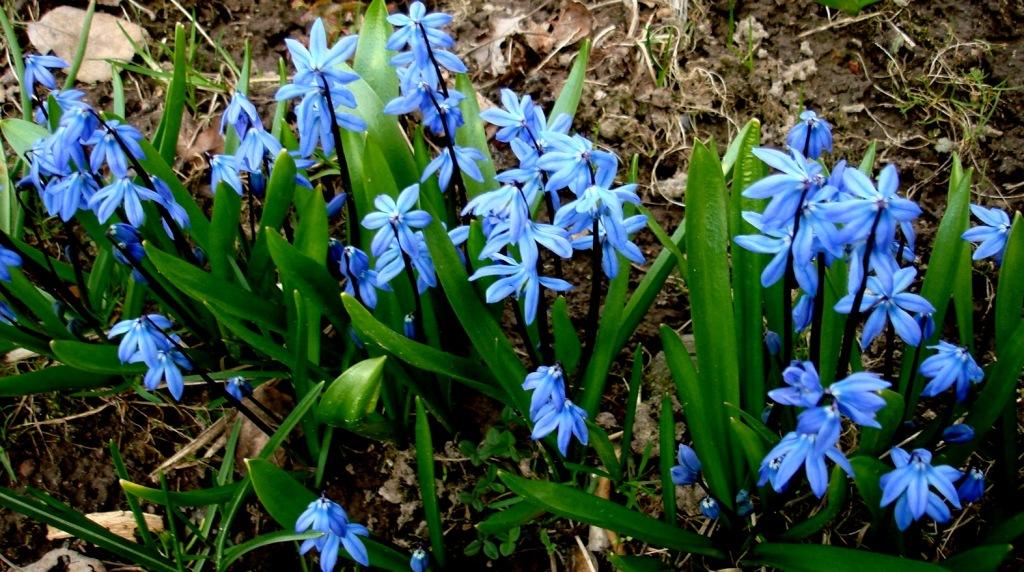 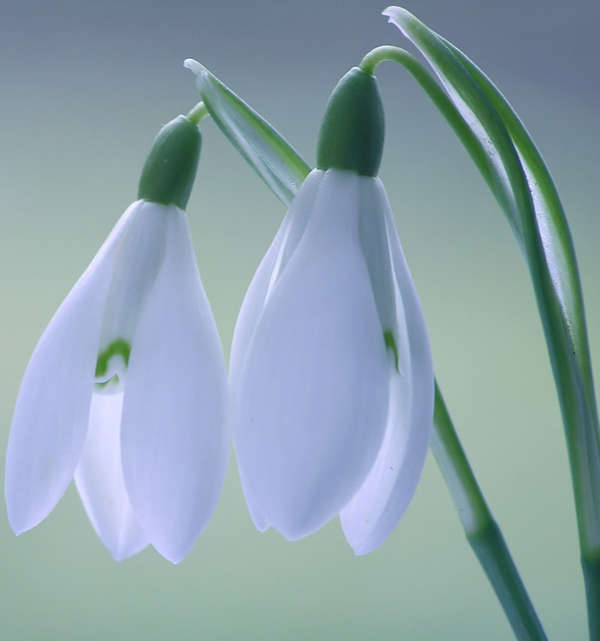 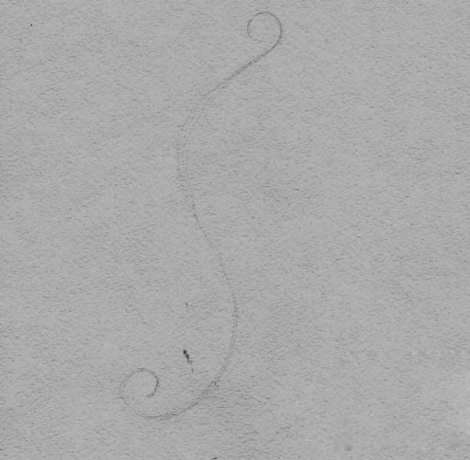 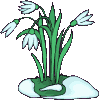 Начертим кривую ,обозначающую стебель.
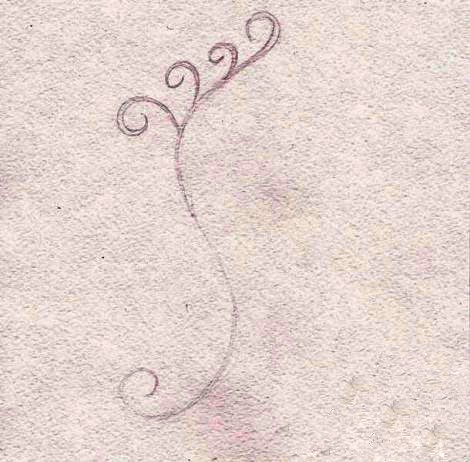 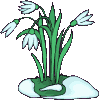 Добавим несколько извилистых линий на верху.
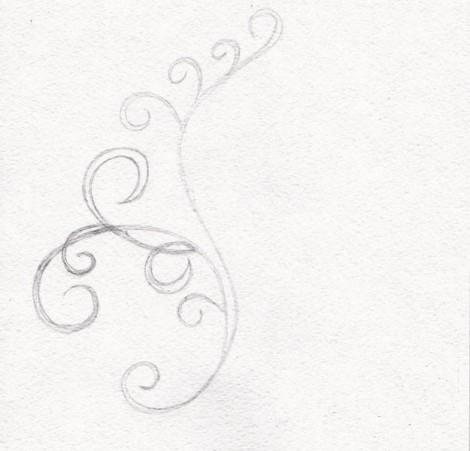 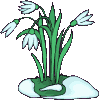 Добавим еще немного кривых изгибов.
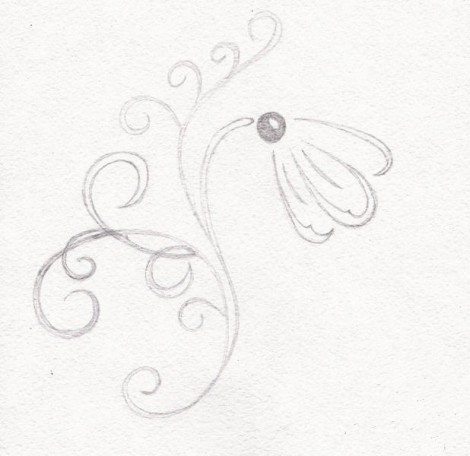 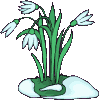 А теперь нарисуем сам цветочек.
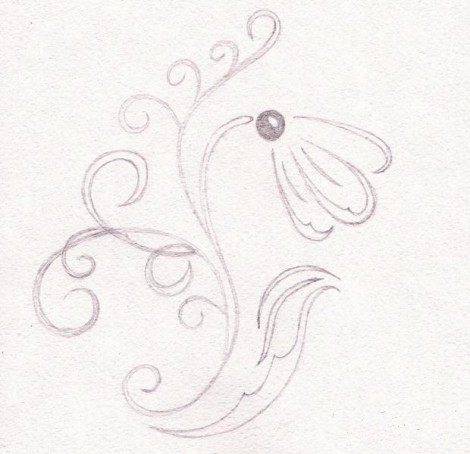 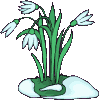 Дорисуем листочки.
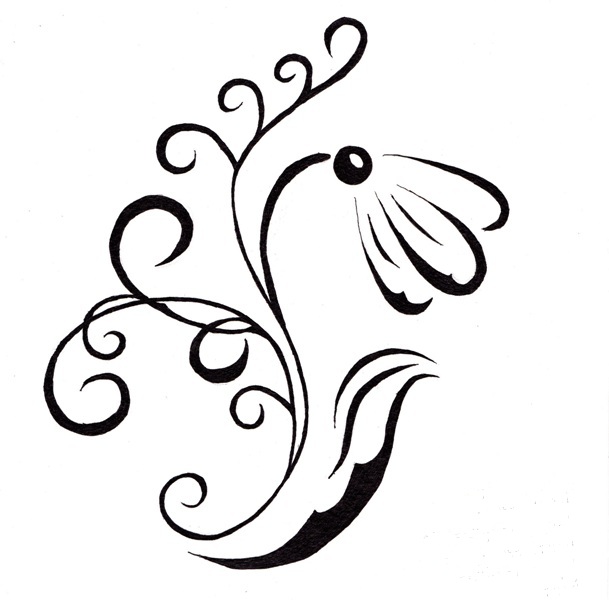 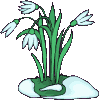 Вот что у нас получилась! Осталось добавить красок и цветочек оживет.
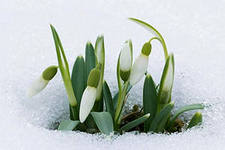 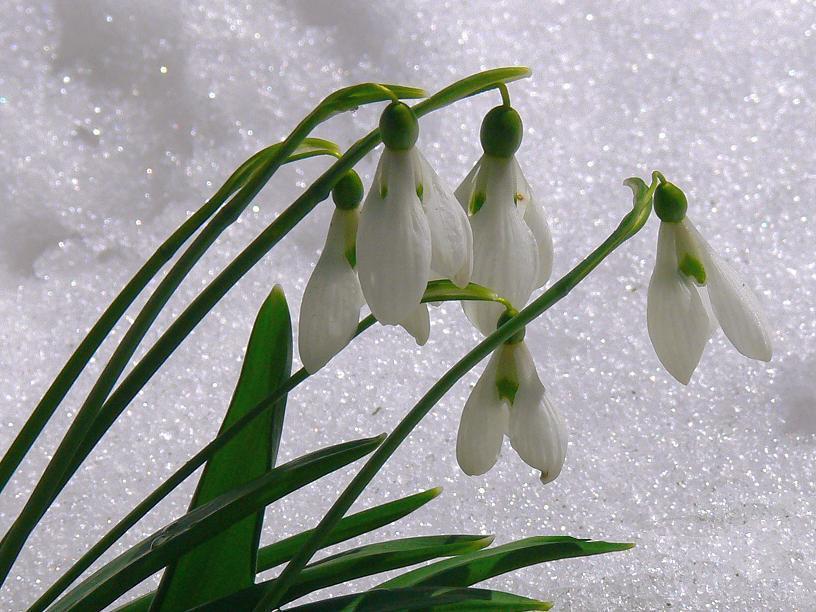 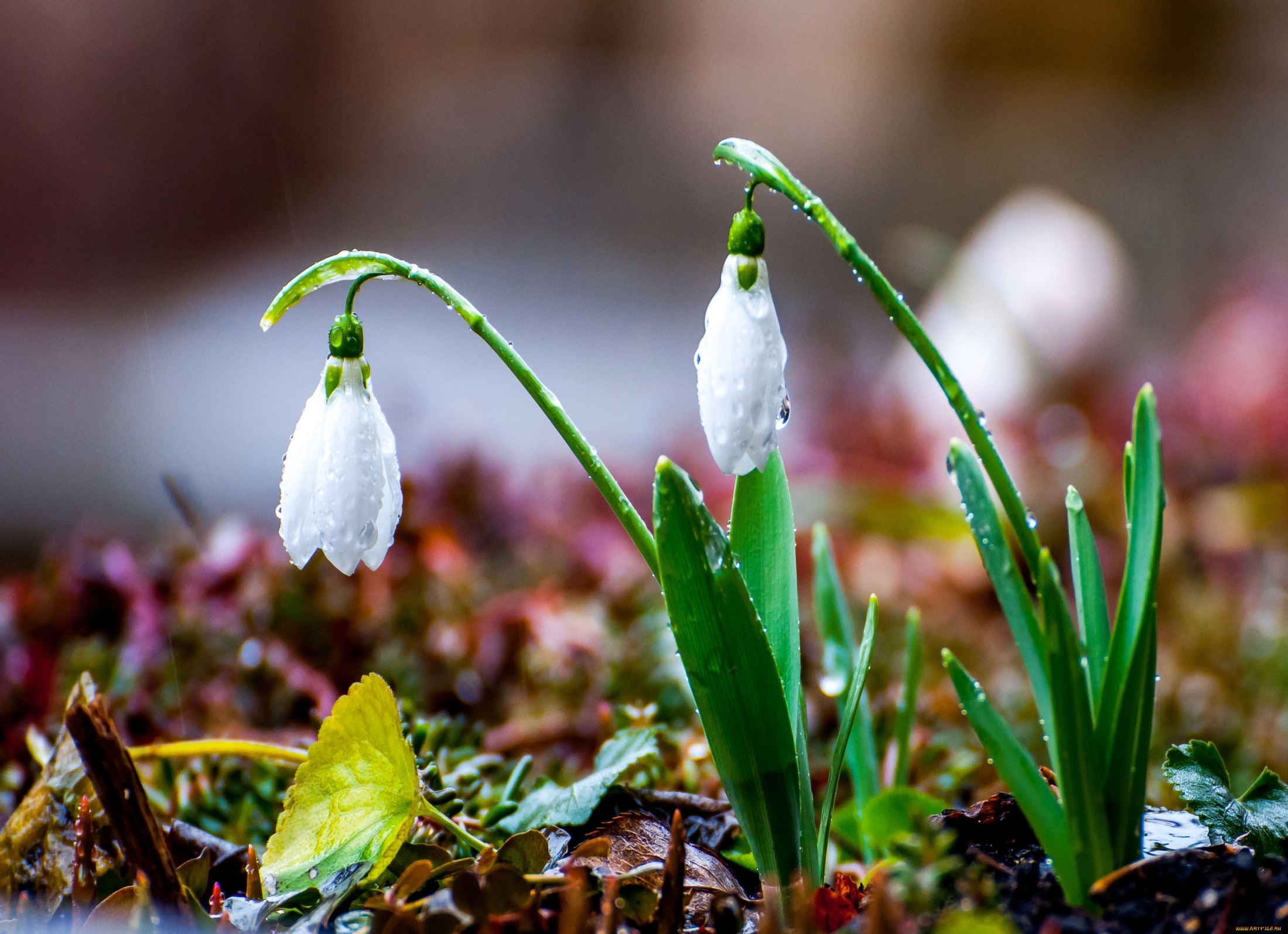 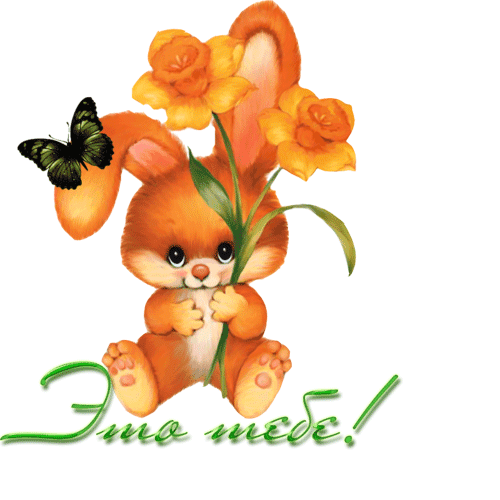 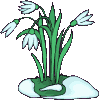 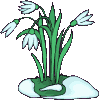 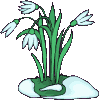 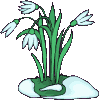 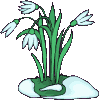 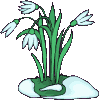 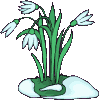 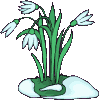 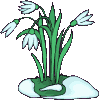 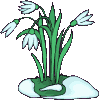 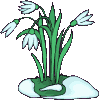 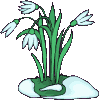 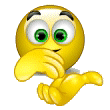 Спасибо за внимание!
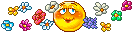 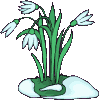 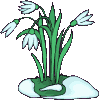 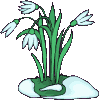